Fig. 1 Changes in contents of glutamine (Gln) (A), asparagine (Asn) (B) and ammonium (NH4+) ...
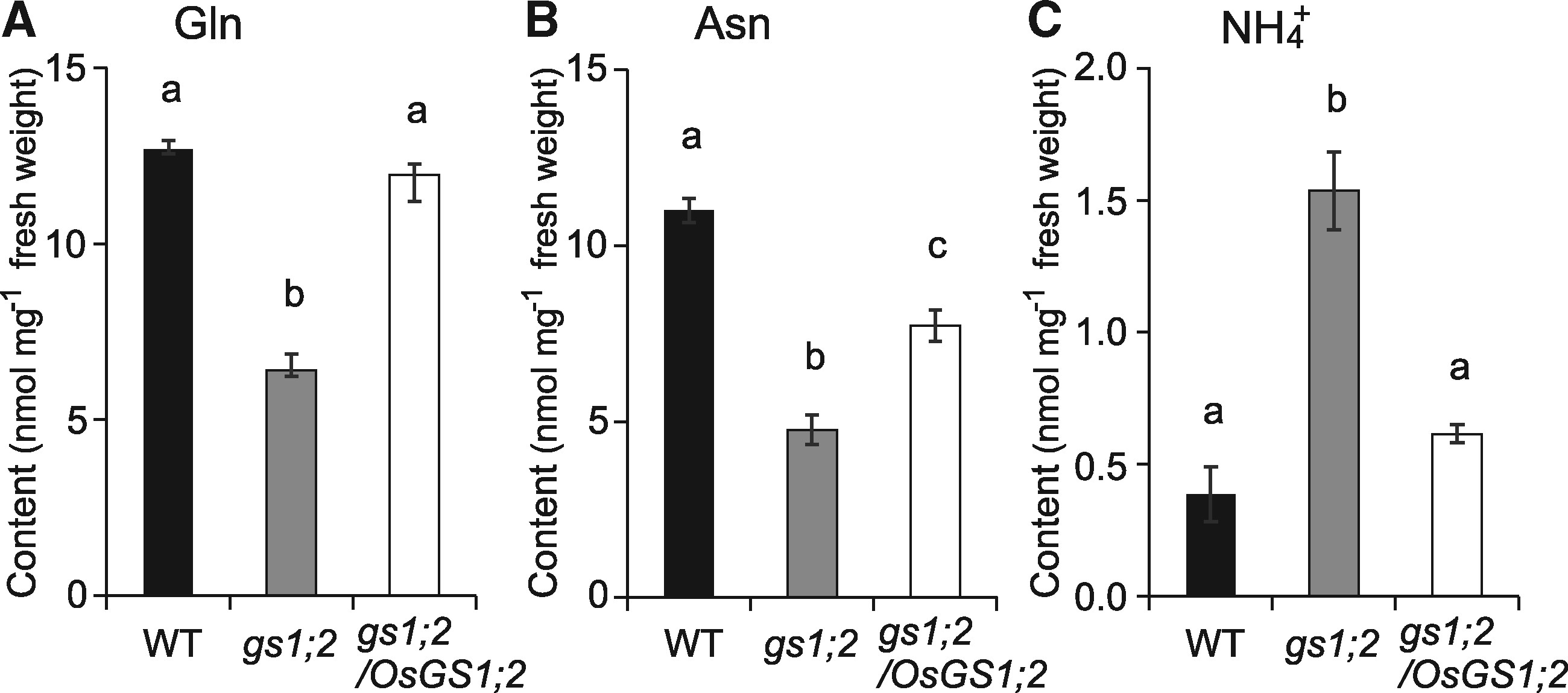 Plant Cell Physiol, Volume 58, Issue 4, April 2017, Pages 679–690, https://doi.org/10.1093/pcp/pcx022
The content of this slide may be subject to copyright: please see the slide notes for details.
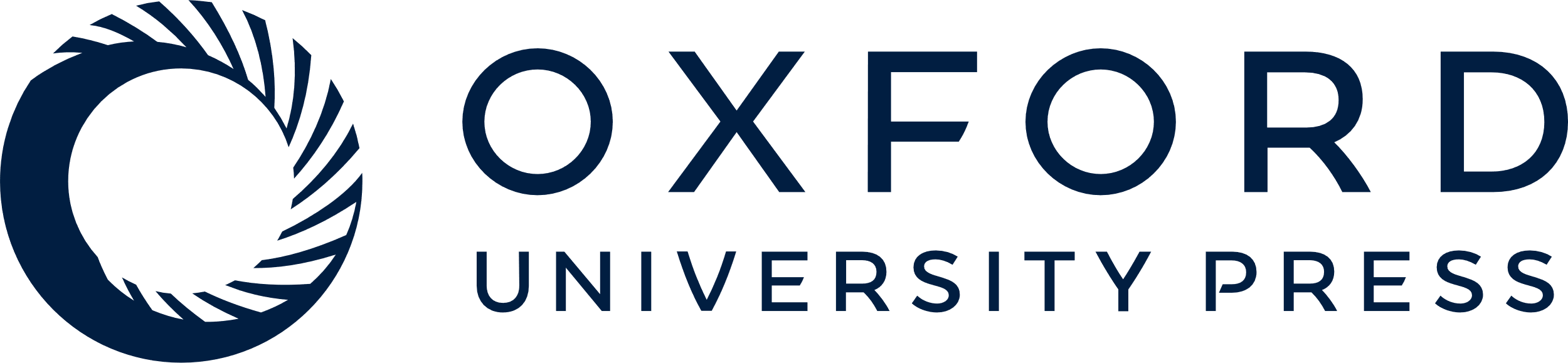 [Speaker Notes: Fig. 1 Changes in contents of glutamine (Gln) (A), asparagine (Asn) (B) and ammonium (NH4+) (C) in the basal portions of shoots of wild-type rice (WT), the OsGS1;2 knockout mutant (gs1;2) and the gs1;2/OsGS1;2 complementation line at the fourth-leaf stage. Seedlings were grown hydroponically in the presence of 1 mM NH4Cl. Mean values plus the SE of five independent plants are indicated. Different letters at the top of each column denote statistically significant differences in Gln, Asn or NH4+ contents between the WT, gs1;2 and gs1;2/OsGS1;2 seedlings (P < 0.05 according to one-way ANOVA followed by the Bonferroni test).


Unless provided in the caption above, the following copyright applies to the content of this slide: © The Author 2017. Published by Oxford University Press on behalf of Japanese Society of Plant Physiologists. All rights reserved. For permissions, please email: journals.permissions@oup.com]
Fig. 2 Free base and precursor cytokinin contents in the basal portions of shoots (BP), whole shoots and whole roots ...
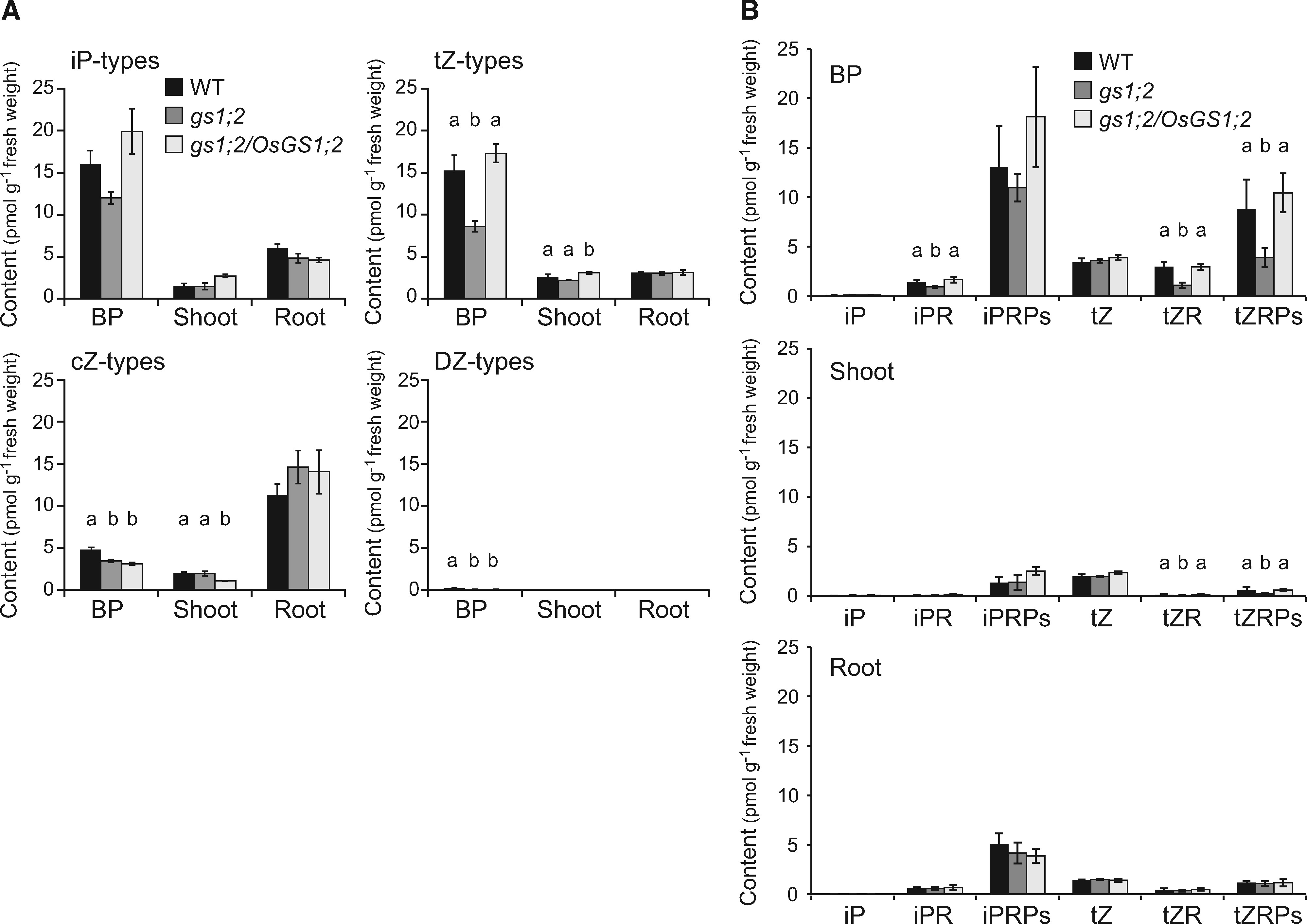 Plant Cell Physiol, Volume 58, Issue 4, April 2017, Pages 679–690, https://doi.org/10.1093/pcp/pcx022
The content of this slide may be subject to copyright: please see the slide notes for details.
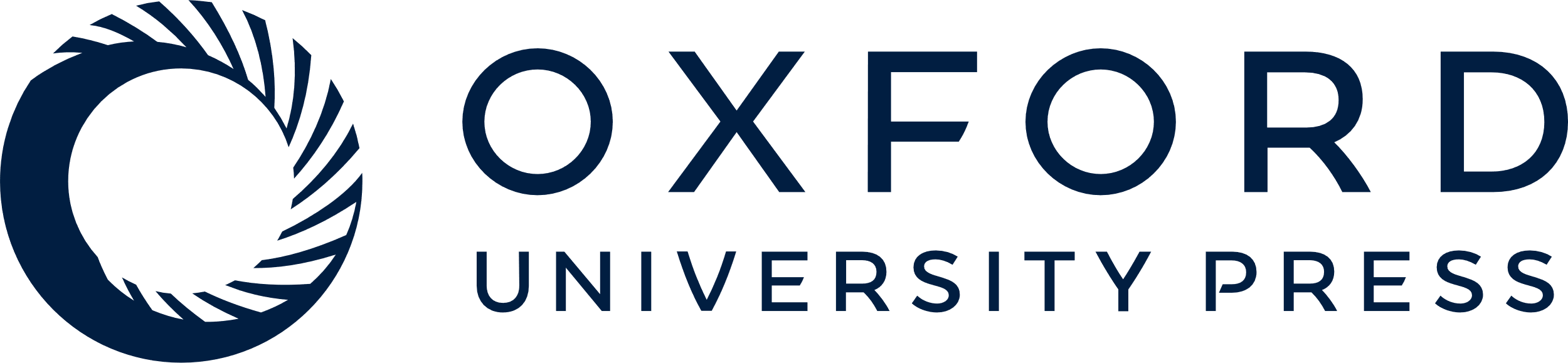 [Speaker Notes: Fig. 2 Free base and precursor cytokinin contents in the basal portions of shoots (BP), whole shoots and whole roots of wild-type rice (WT) (black columns), the gs1;2 mutant (gray columns) and gs1;2/OsGS1;2 complementation line (light gray columns) at the fifth-leaf stage. (A) The summation of contents of iP types (iP + iPR + iPRPs), tZ types (tZ + tZR + tZRPs), cZ types (cZ + cZR + cZRPs) and DZ types (DZ + DZR + DZRPs). (B) Contents of iP- and tZ-type cytokinins. Seedlings were grown hydroponically in the presence of 1 mM NH4Cl. Mean values plus the SE of four independent plants are indicated. Different letters at the top of each column denote statistically significant differences in cytokinin contents between the WT, gs1;2 and gs1;2/OsGS1;2 seedlings (P < 0.05 according to one-way ANOVA followed by the Bonferroni test).


Unless provided in the caption above, the following copyright applies to the content of this slide: © The Author 2017. Published by Oxford University Press on behalf of Japanese Society of Plant Physiologists. All rights reserved. For permissions, please email: journals.permissions@oup.com]
Fig. 3 Expression of transcripts for cytokinin de novo biosynthetic genes in the basal portions of shoots of ...
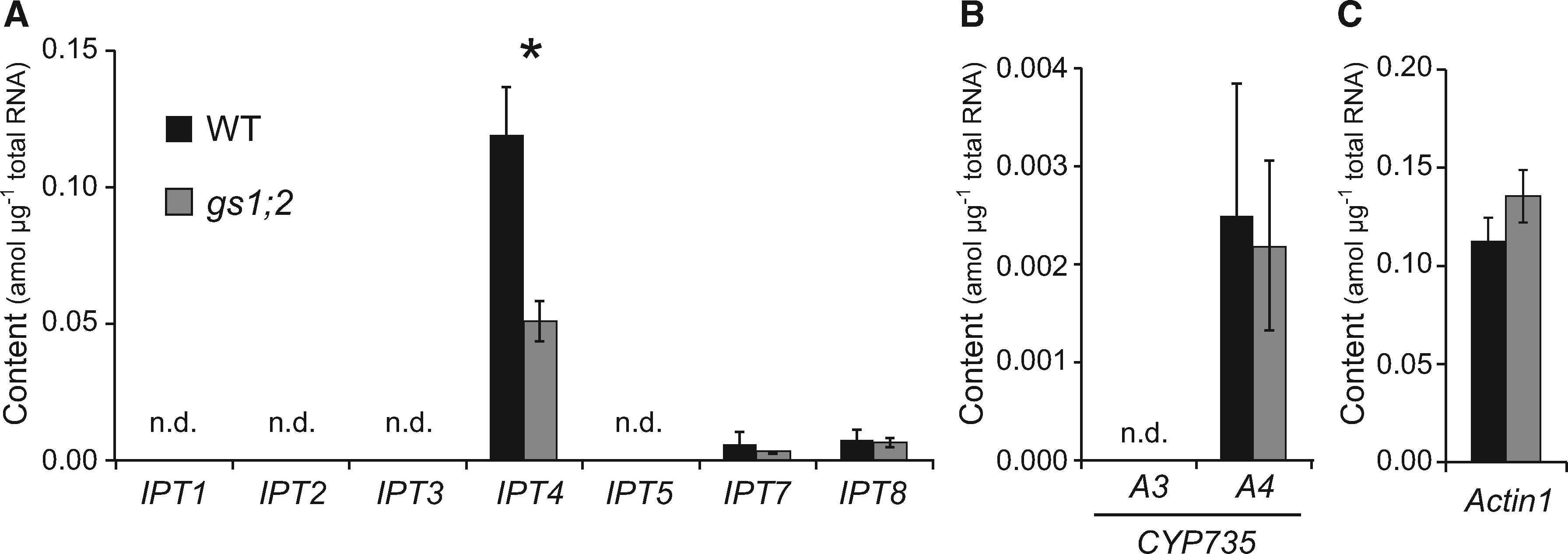 Plant Cell Physiol, Volume 58, Issue 4, April 2017, Pages 679–690, https://doi.org/10.1093/pcp/pcx022
The content of this slide may be subject to copyright: please see the slide notes for details.
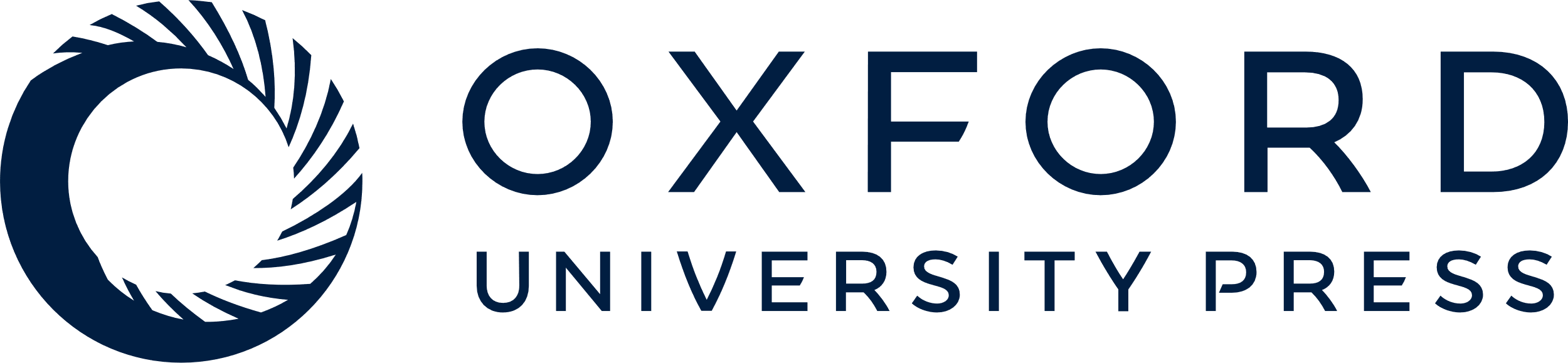 [Speaker Notes: Fig. 3 Expression of transcripts for cytokinin de novo biosynthetic genes in the basal portions of shoots of wild-type rice (WT) (black column) and the gs1;2 mutant (gs1;2) (gray column) at the fourth-leaf stage. (A) Adenosine phosphate-isopentenyltransferase genes (OsIPT1–OsIPT5, OsIPT7 and OsIPT8). (B) Cytochrome P450 monooxygenase 735A genes (OsCYP735A3 and OsCYP735A4). (C) Expression of Actin1 used as a control. Seedlings were grown hydroponically in the presence of 1 mM NH4Cl. Total RNA prepared from each tissue were subjected to quantitative real-time PCR (qPCR). Gene-specific primers used are shown in Supplementary Table S2. The transcript for each gene was quantified using the corresponding purified cDNA clone as a calibration standard. Mean values plus the SE of three independent plants are indicated. n.d., not detected. The asterisk denotes the statistically significant difference between the WT and gs1;2 (*P < 0.05 according to the Student’s t-test).


Unless provided in the caption above, the following copyright applies to the content of this slide: © The Author 2017. Published by Oxford University Press on behalf of Japanese Society of Plant Physiologists. All rights reserved. For permissions, please email: journals.permissions@oup.com]
Fig. 4 Ammonium-induced accumulation of the glutamine-responsive OsIPT4 transcript in the basal portions of shoots ...
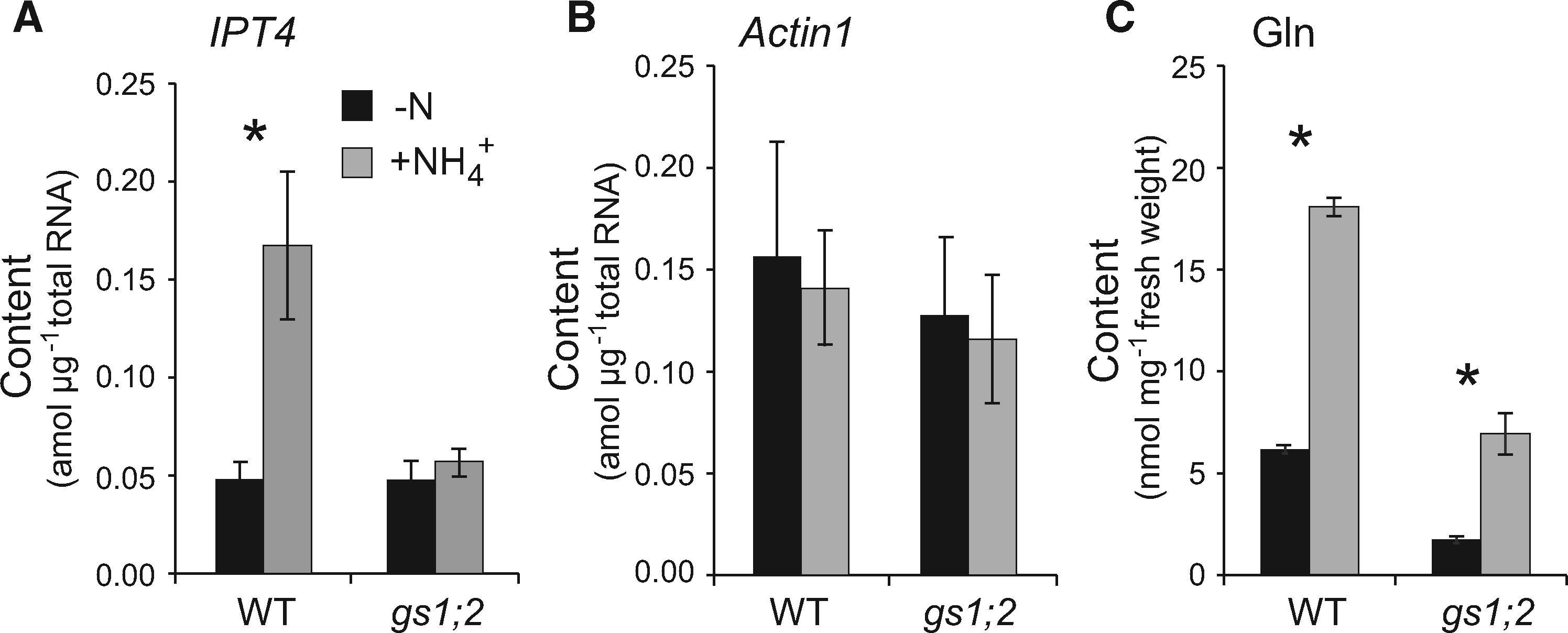 Plant Cell Physiol, Volume 58, Issue 4, April 2017, Pages 679–690, https://doi.org/10.1093/pcp/pcx022
The content of this slide may be subject to copyright: please see the slide notes for details.
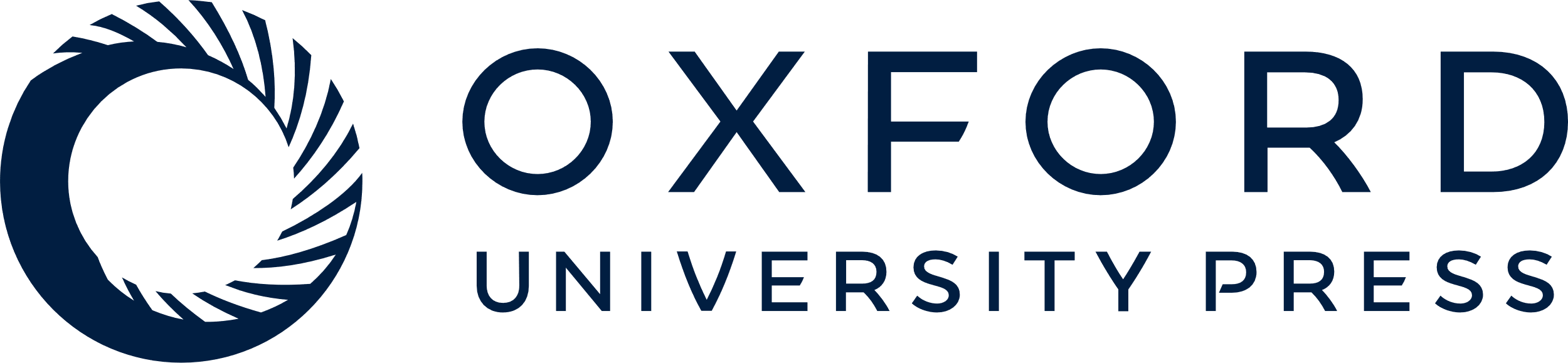 [Speaker Notes: Fig. 4 Ammonium-induced accumulation of the glutamine-responsive OsIPT4 transcript in the basal portions of shoots of nitrogen-depleted gs1;2 mutant and wild-type seedlings (WT). (A, B) Transcript levels of OsIPT4 (A) and control Actin1 (B) in the basal portions of shoots of seventh-leaf stage seedlings grown in water for 3 d followed by treatment with (+NH4+) or without (–N) 1 mM NH4Cl for 8 h. (C) Glutamine content of the basal portions of shoots of fourth-leaf stage seedlings grown in water for 3 d followed by treatment with or without 1 mM NH4Cl for 24 h. qPCR analysis (A, B) was carried out as in Fig. 3. Mean values plus the SE of four independent plants are indicated. Asterisks denote statistically significant differences between plants treated with and without 1 mM NH4Cl (*P < 0.05 according to the Student’s t-test).


Unless provided in the caption above, the following copyright applies to the content of this slide: © The Author 2017. Published by Oxford University Press on behalf of Japanese Society of Plant Physiologists. All rights reserved. For permissions, please email: journals.permissions@oup.com]
Fig. 5 In situ localization of the OsIPT4 transcript in longitudinal sections of basal portions of shoots prepared ...
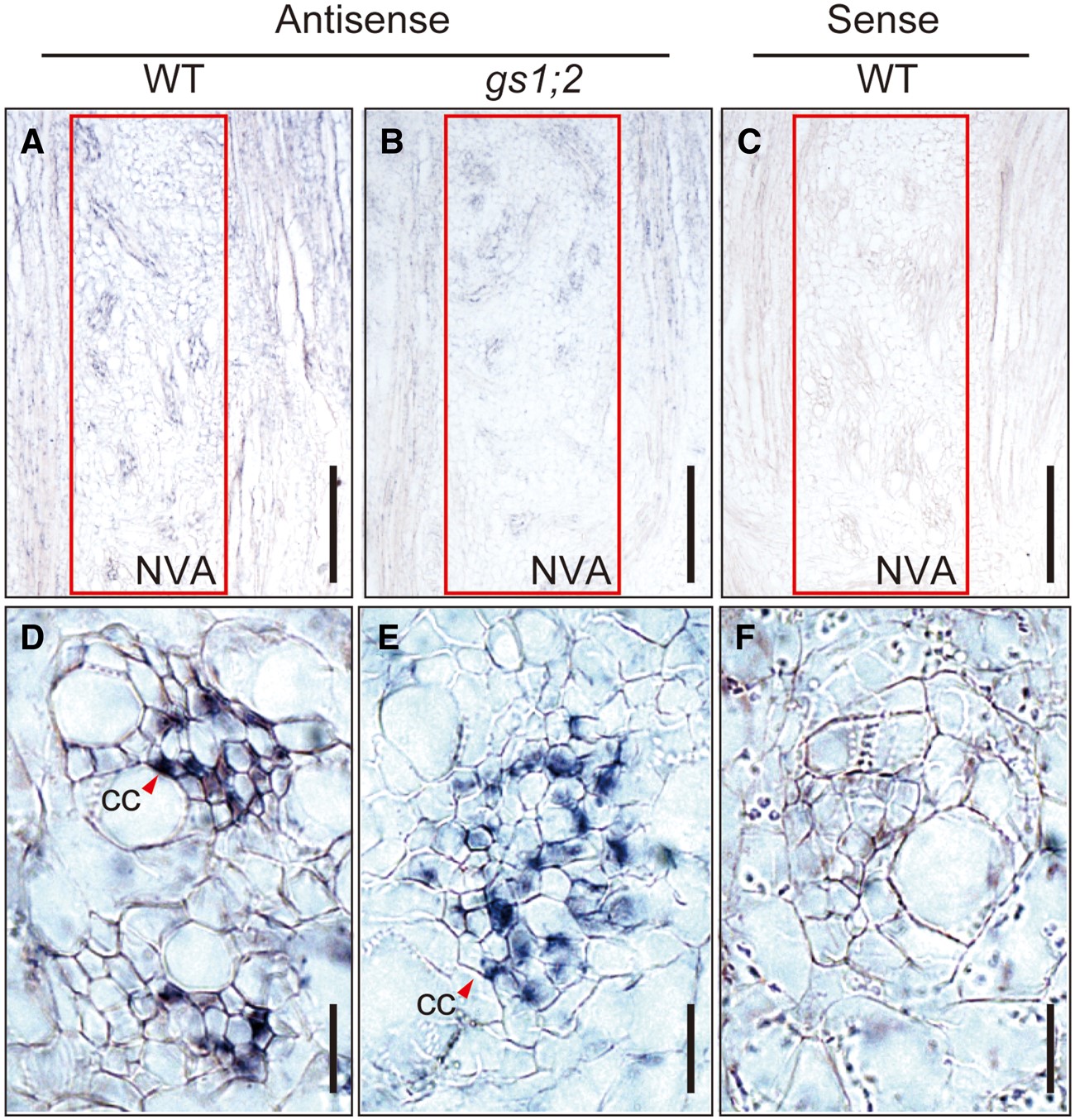 Plant Cell Physiol, Volume 58, Issue 4, April 2017, Pages 679–690, https://doi.org/10.1093/pcp/pcx022
The content of this slide may be subject to copyright: please see the slide notes for details.
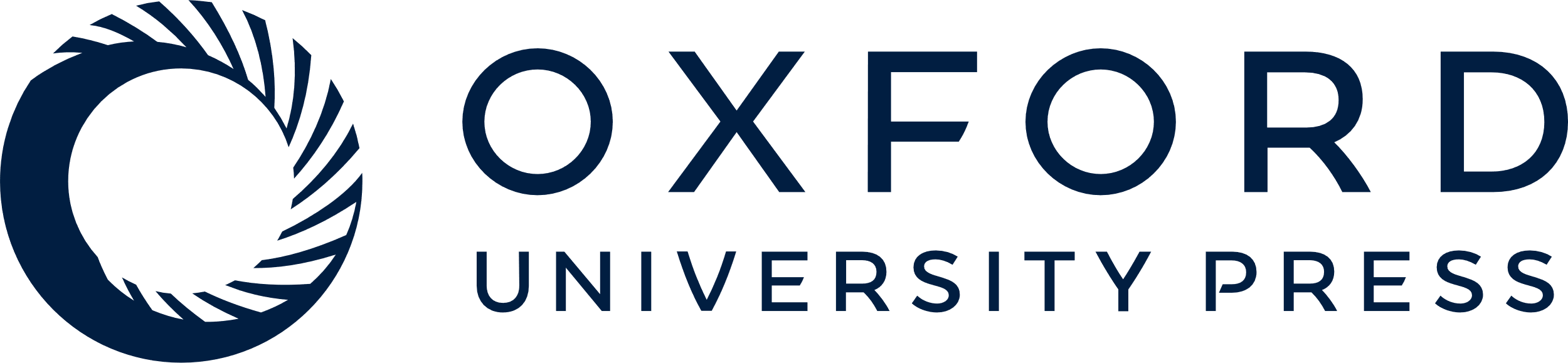 [Speaker Notes: Fig. 5 In situ localization of the OsIPT4 transcript in longitudinal sections of basal portions of shoots prepared from wild-type (WT) (A, D) and gs1;2 mutant (B, E) seedlings at the fourth-leaf stage. A sense probe was also hybridized to WT sections (C, F) as a negative control. Seedlings were grown hydroponically in the presence of 1 mM NH4Cl. NVA, nodal vascular anastomoses of the internode (red boxes in A–C); CC, phloem companion cell. Red arrowheads indicate hybridization signals of the OsIPT4 transcript in CC (D, E) of NVA (A, B). Note that the signal in the gs1;2 mutant (B, E) was much weaker than that in the WT (A, D). Scale bars = 200 µm (A–C) and 20 µm (D–F).


Unless provided in the caption above, the following copyright applies to the content of this slide: © The Author 2017. Published by Oxford University Press on behalf of Japanese Society of Plant Physiologists. All rights reserved. For permissions, please email: journals.permissions@oup.com]
Fig. 6 In situ localization of transcripts of cytokinin-inducible type-A response regulator genes, OsRR1 (A, B, E, ...
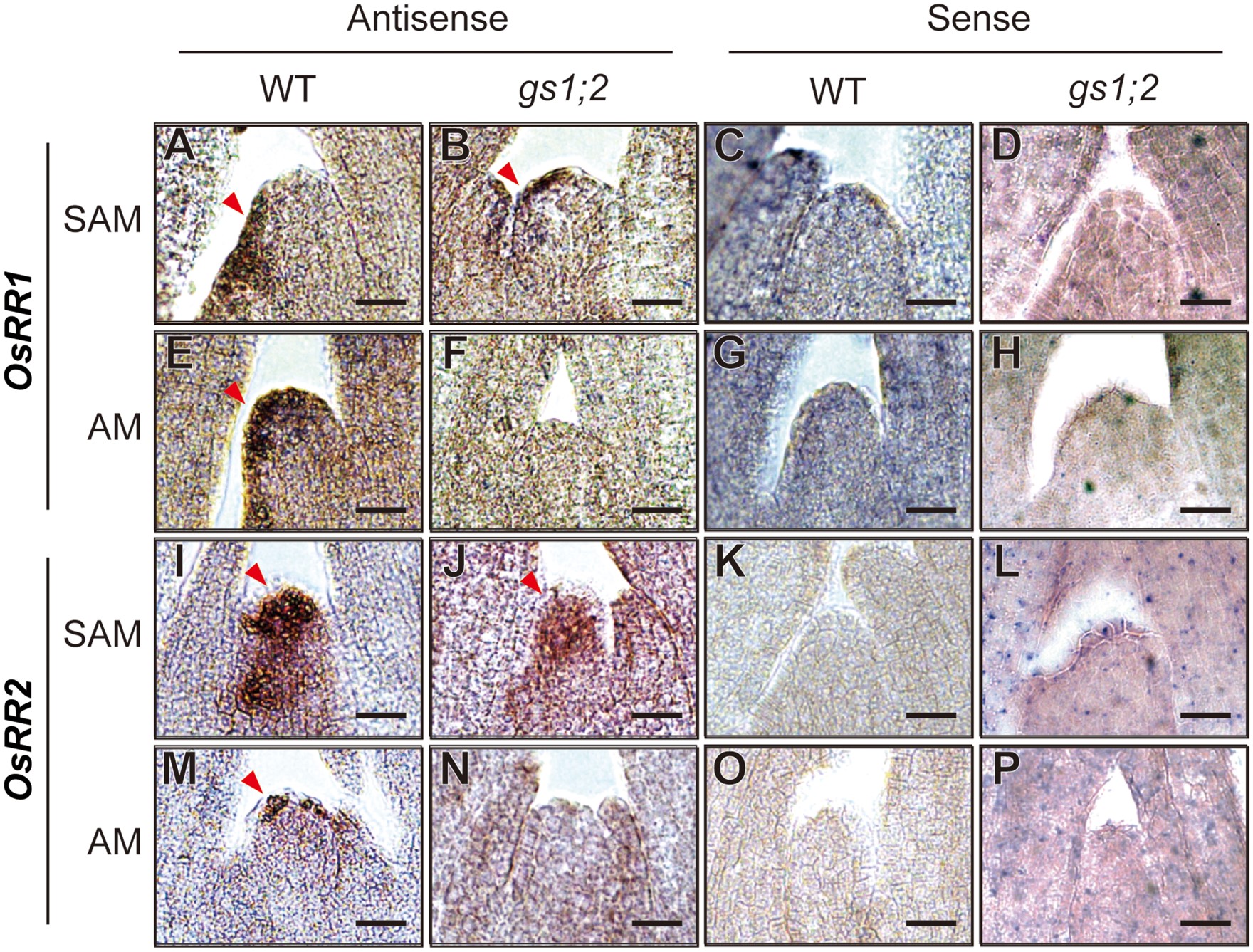 Plant Cell Physiol, Volume 58, Issue 4, April 2017, Pages 679–690, https://doi.org/10.1093/pcp/pcx022
The content of this slide may be subject to copyright: please see the slide notes for details.
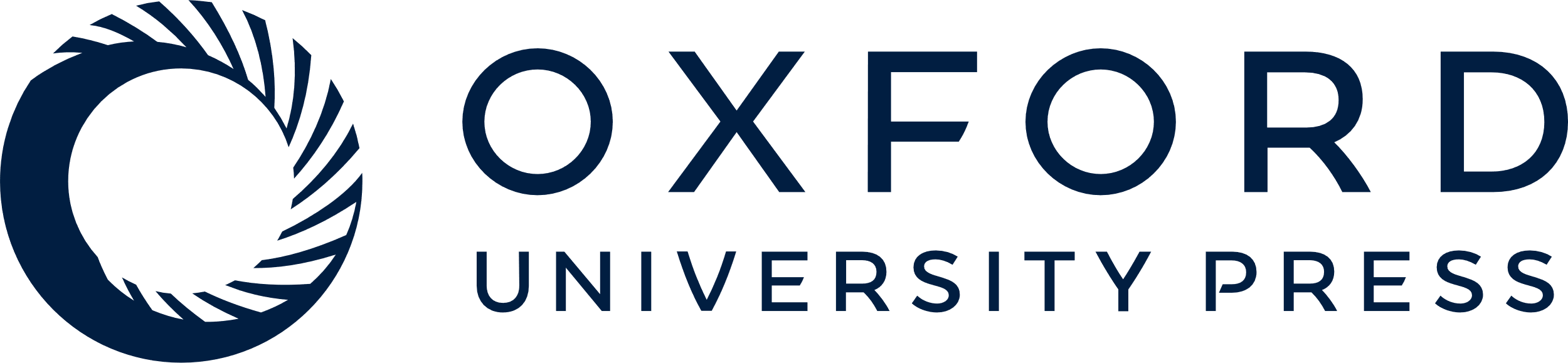 [Speaker Notes: Fig. 6 In situ localization of transcripts of cytokinin-inducible type-A response regulator genes, OsRR1 (A, B, E, F) and OsRR2 (I, J, M, N), in longitudinal sections of the shoot apical meristem (SAM) (A, B, I, J) and axillary bud meristem (AM) (E, F, M, N) prepared from wild-type (WT) (A, E, I, M) and gs1;2 mutant (B, F, J, N) seedlings at the fourth-leaf stage. Sense probes for OsRR1 (C, D, G, H) and OsRR2 (K, L, O, P) were also hybridized to SAM (C, D, K, L) and AM sections (G, H, O, P) of the WT (C, G, K, O) and gs1;2 mutant (D, H, L, P) as negative controls. Seedlings were grown hydroponically in the presence of 1 mM NH4Cl. Red arrowheads indicate hybridization signals of the OsRR1 and OsRR2 transcripts, respectively. Note that signals were abolished in the AM of the gs1;2 mutant (F, N). Scale bars = 50 µm.


Unless provided in the caption above, the following copyright applies to the content of this slide: © The Author 2017. Published by Oxford University Press on behalf of Japanese Society of Plant Physiologists. All rights reserved. For permissions, please email: journals.permissions@oup.com]